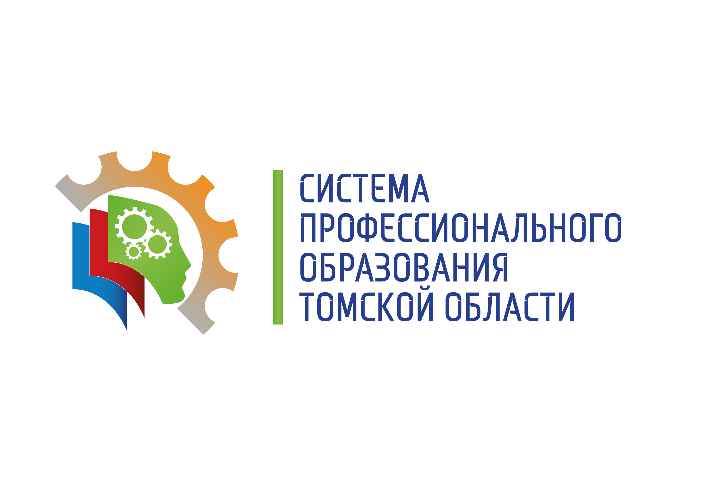 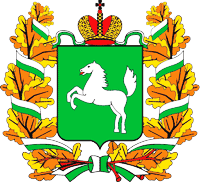 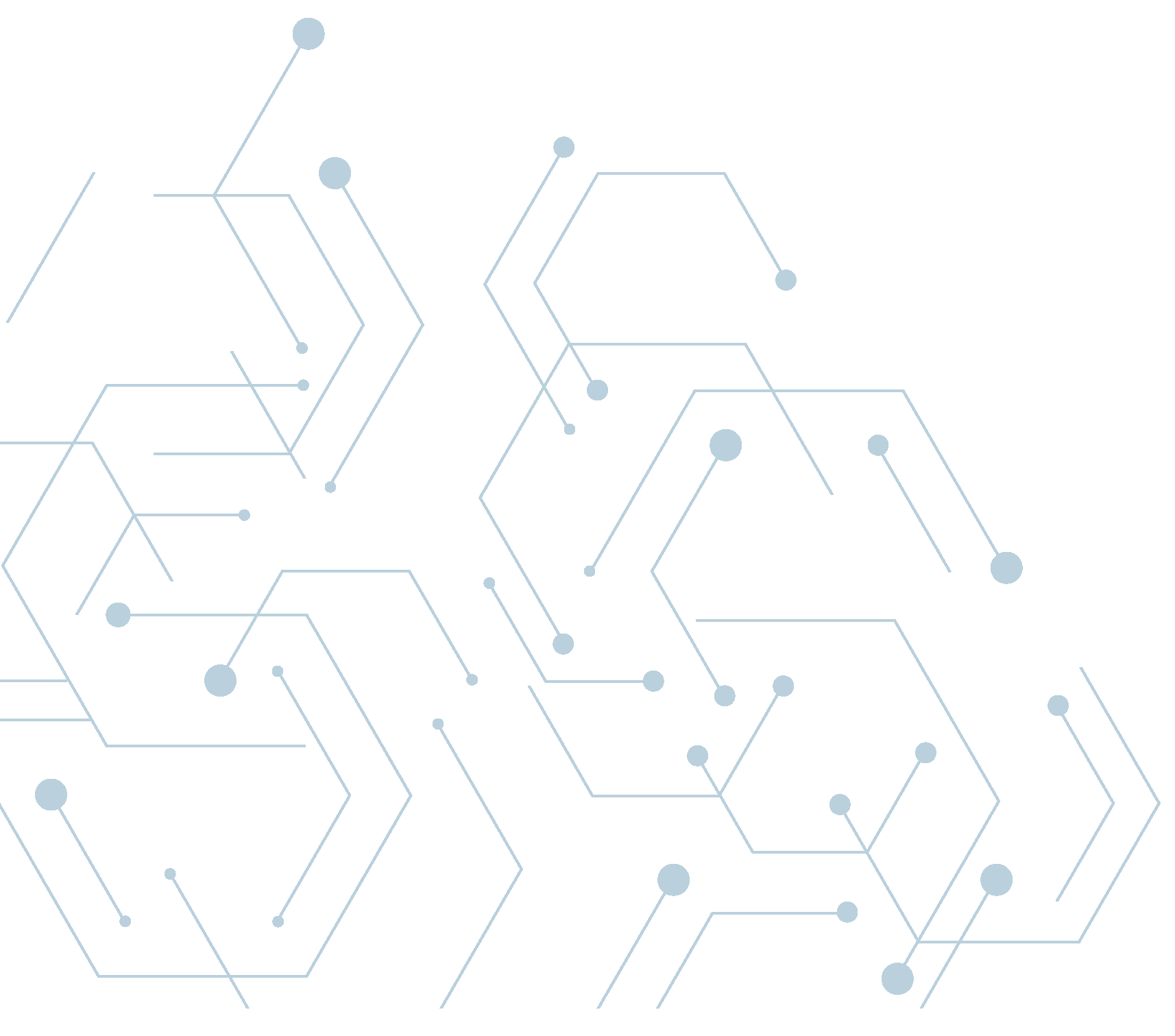 РАЗВИТИЕ ИНКЛЮЗИВНОГО 
ПРОФЕССИОНАЛЬНОГО ОБРАЗОВАНИЯ 
В ТОМСКОЙ ОБЛАСТИ 
НА ОСНОВЕ СОЦИАЛЬНОГО ПАРТНЕРСТВА                            И МЕЖВЕДОМСТВЕННОГО ВЗАИМОДЕЙСТВИЯ: РЕЗУЛЬТАТЫ, ПРОБЛЕМЫ, ПЕРСПЕКТИВЫ
Калинюк Юрий Владимирович
начальник Департамента профессионального образования Томской области
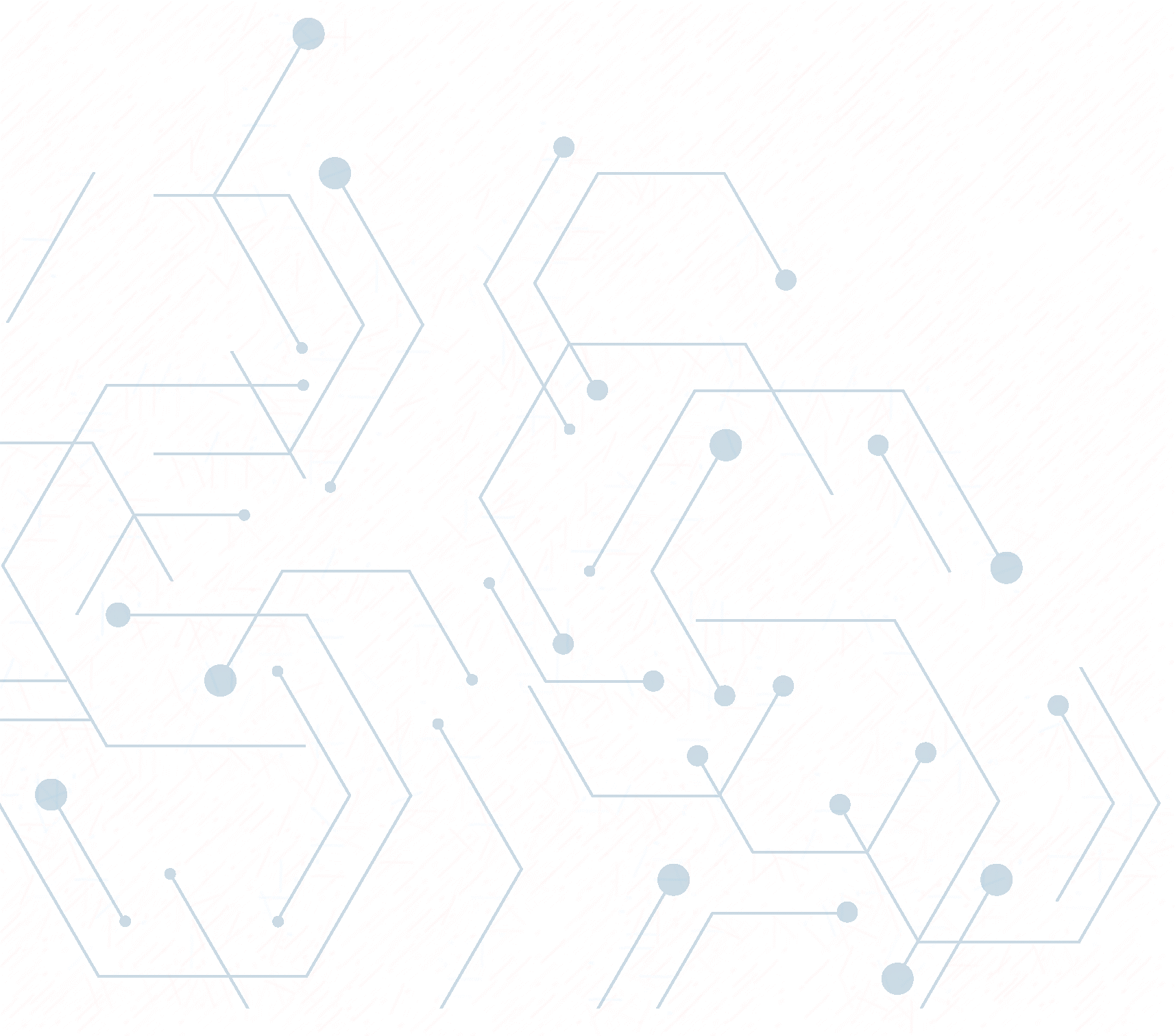 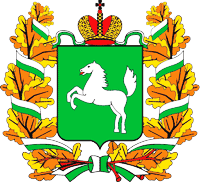 ЗАКОНОДАТЕЛЬНЫЕ ОСНОВЫ И СТРАТЕГИЧЕСКИЕ ОРИЕНТИРЫ
Конвенция о правах инвалидов (принята резолюцией 61/106 Генеральной Ассамблеи от 13 декабря 2006 г.)

Федеральный закон от 29 декабря 2012 г. N 273-ФЗ «Об образовании в Российской Федерации»
Федеральный закон от 3 мая 2012 г. № 46-ФЗ «О ратификации конвенции о правах инвалидов»
Федеральный закон от 24 ноября 1995 г. № 181-ФЗ «О социальной защите инвалидов                                  в Российской Федерации» (с изменениями и дополнениями от 29 июля 2018 г.)

Национальный проект «Образование»: РП «Молодые профессионалы» и РП «Цифровая образовательная среда»
Национальная программа «Цифровая экономика»: РП «Кадры для цифровой экономики»
Национальный проект «Производительность труда и поддержка занятости»: РП «Поддержка занятости и повышение эффективности рынка труда для обеспечения роста производительности труда»
 
Распоряжение Правительства РФ от 10 мая 2017 года № 893-р «Об утверждении Плана мероприятий по повышению уровня занятости инвалидов на 2017-2020 годы»

Государственная программа Российской Федерации "Доступная среда" на 2011 - 2020 годы
Перечень поручений Президента Российской Федерации (Пр-580) 

Создание, в том числе на базе лучших профессиональных
образовательных организаций, центров опережающей профессиональной подготовки

2. Реализация программ повышения квалификации педагогов и мастеров производственного обучения профессиональных образовательных организаций

3. Проведение демонстрационного экзамена по стандартам «Ворлдскиллс» для лиц, освоивших образовательные программы среднего профессионального образования
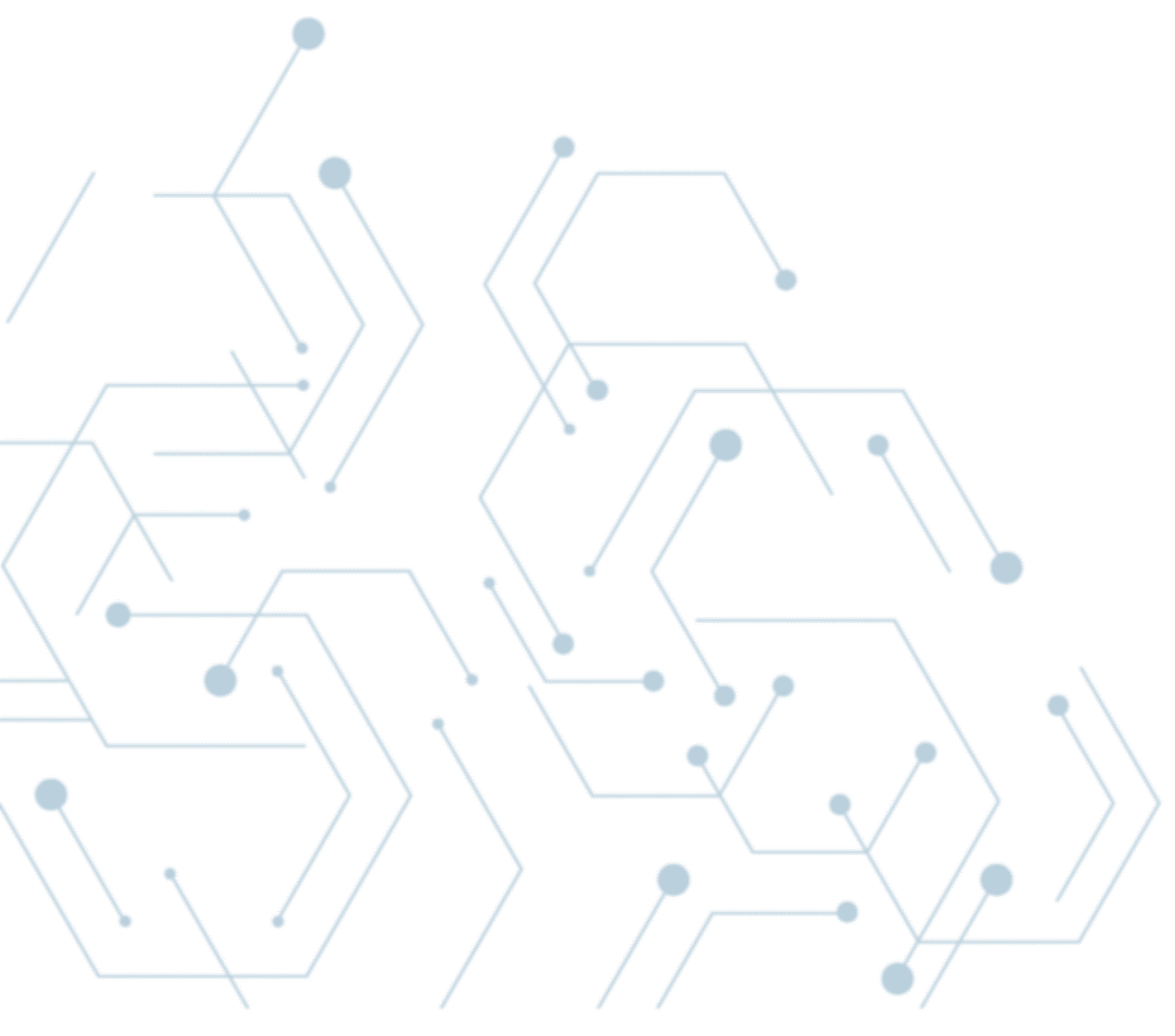 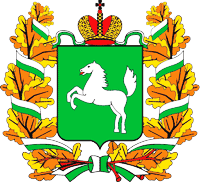 ВЫЗОВЫ СИСТЕМЕ  ПРОФЕССИОНАЛЬНОГО ОБРАЗОВАНИЯ                        ТОМСКОЙ ОБЛАСТИ
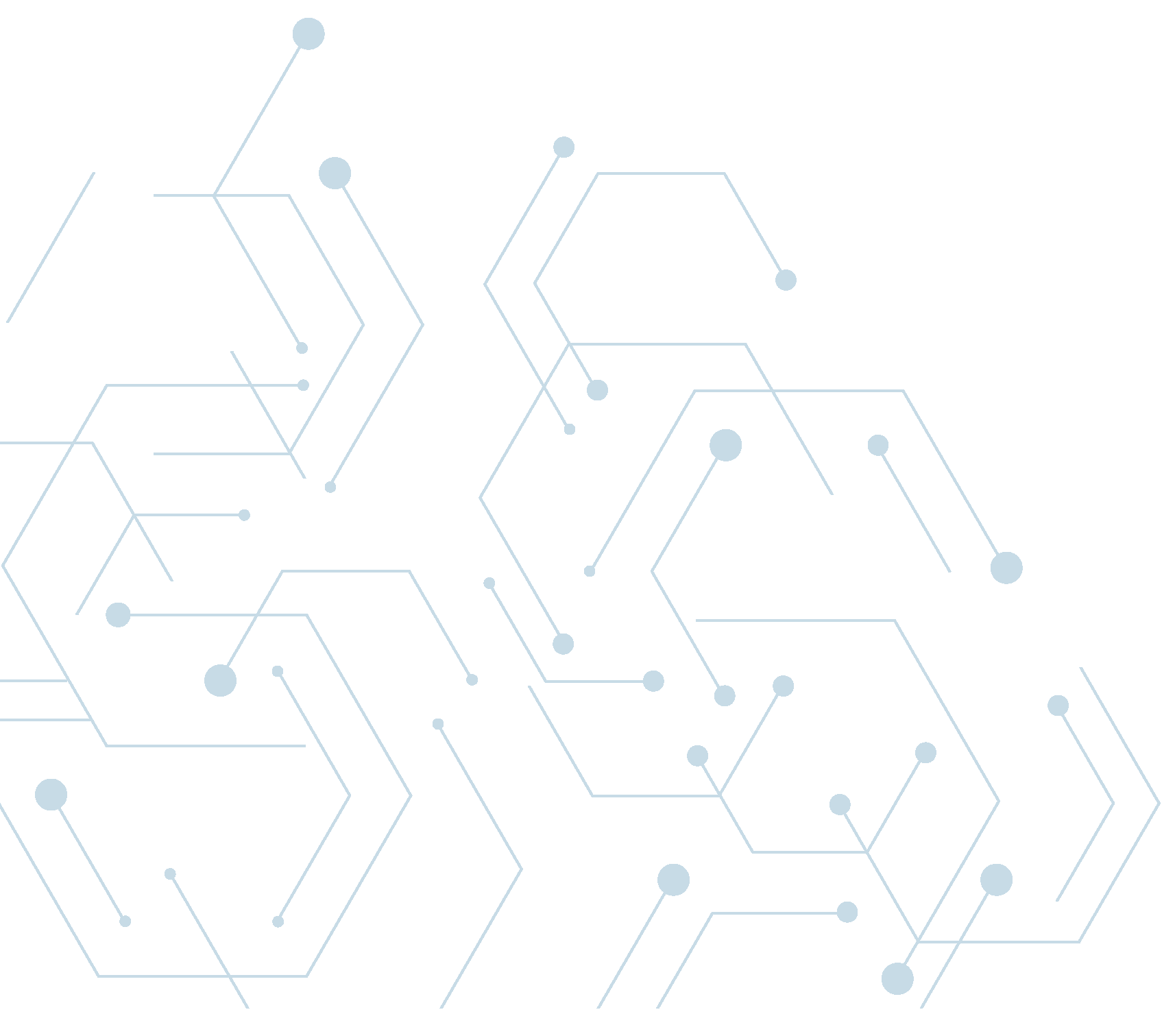 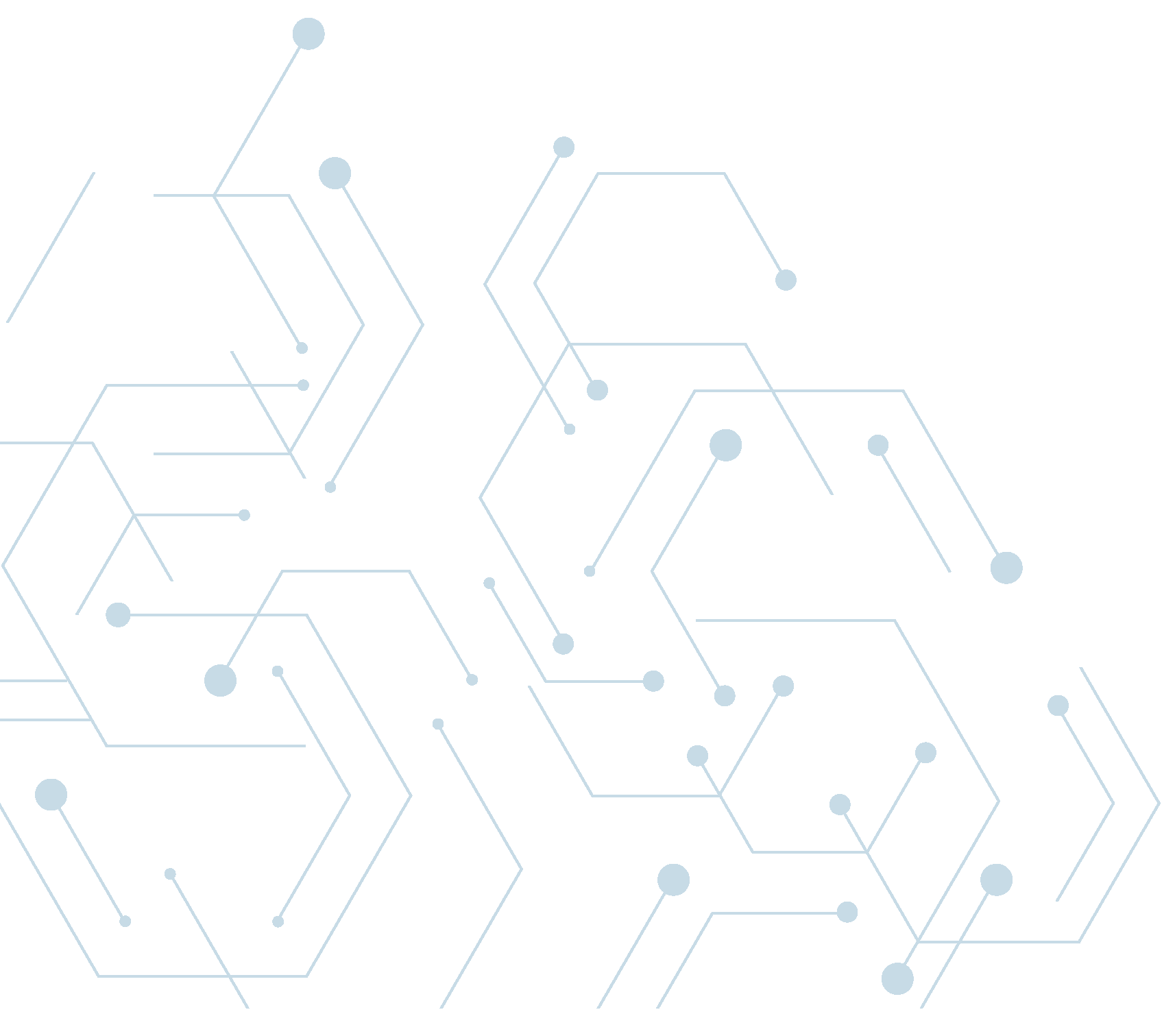 Расширение спектра образовательных программ для инвалидов и лиц с ОВЗ, новых направлений подготовки в соответствии с потребностями регионального рынка труда
Создание комфортной образовательной среды для успешной социальной инклюзии обучающихся и возможностей  личного профессионального роста
Разработка механизмов, повышающих возможность трудоустройства выпускников с инвалидностью и ограниченными возможностями здоровья по полученным профессиям и специальностям
Развитие инклюзивного профессионального образования в Томской области на основе социального партнерства и межведомственного взаимодействия
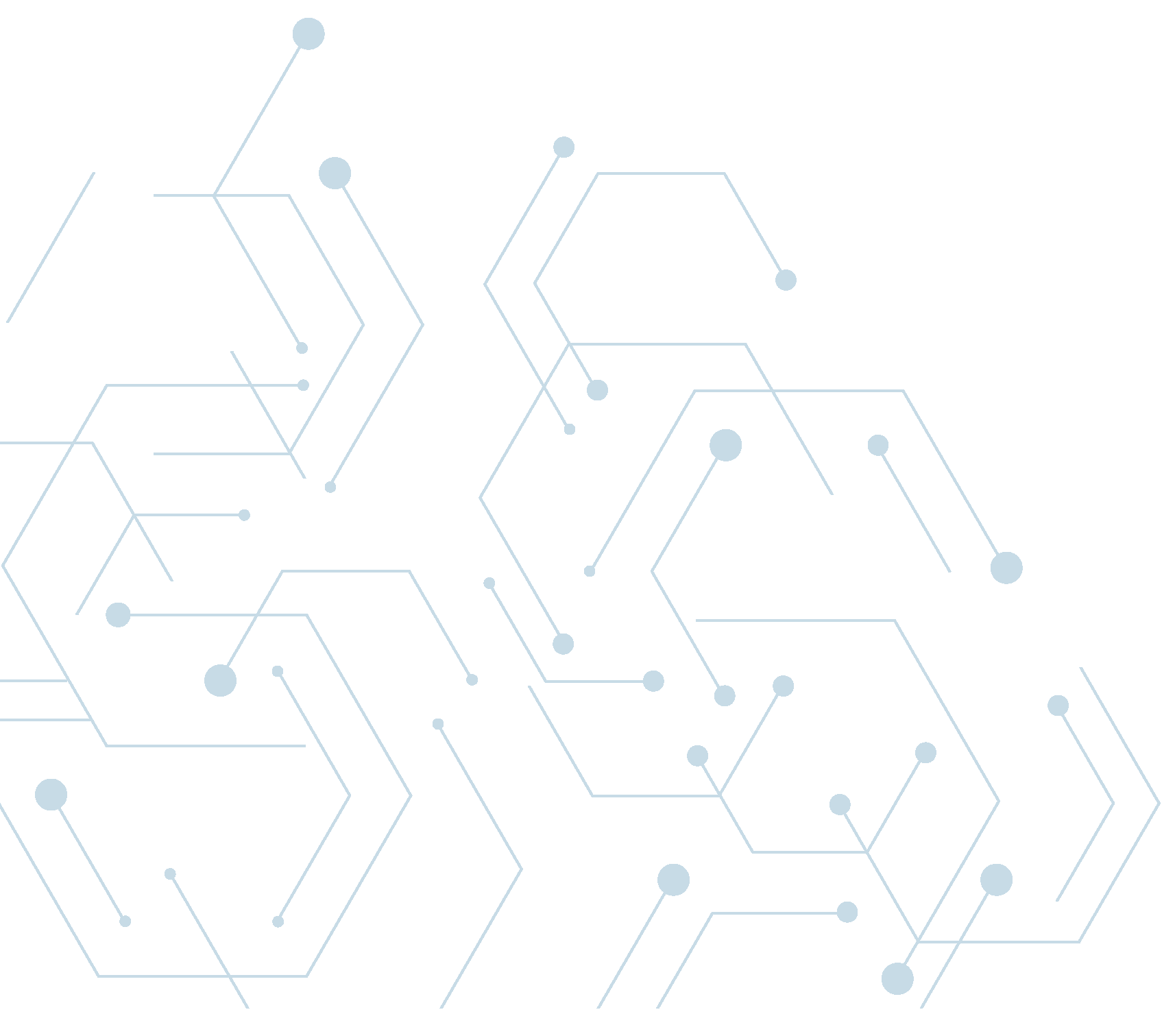 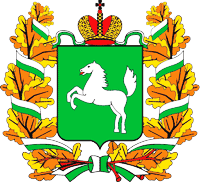 ДИНАМИКА ПОКАЗАТЕЛЕЙ РЕАЛИЗАЦИИ СОЦИАЛЬНЫХ ПРОГРАММ
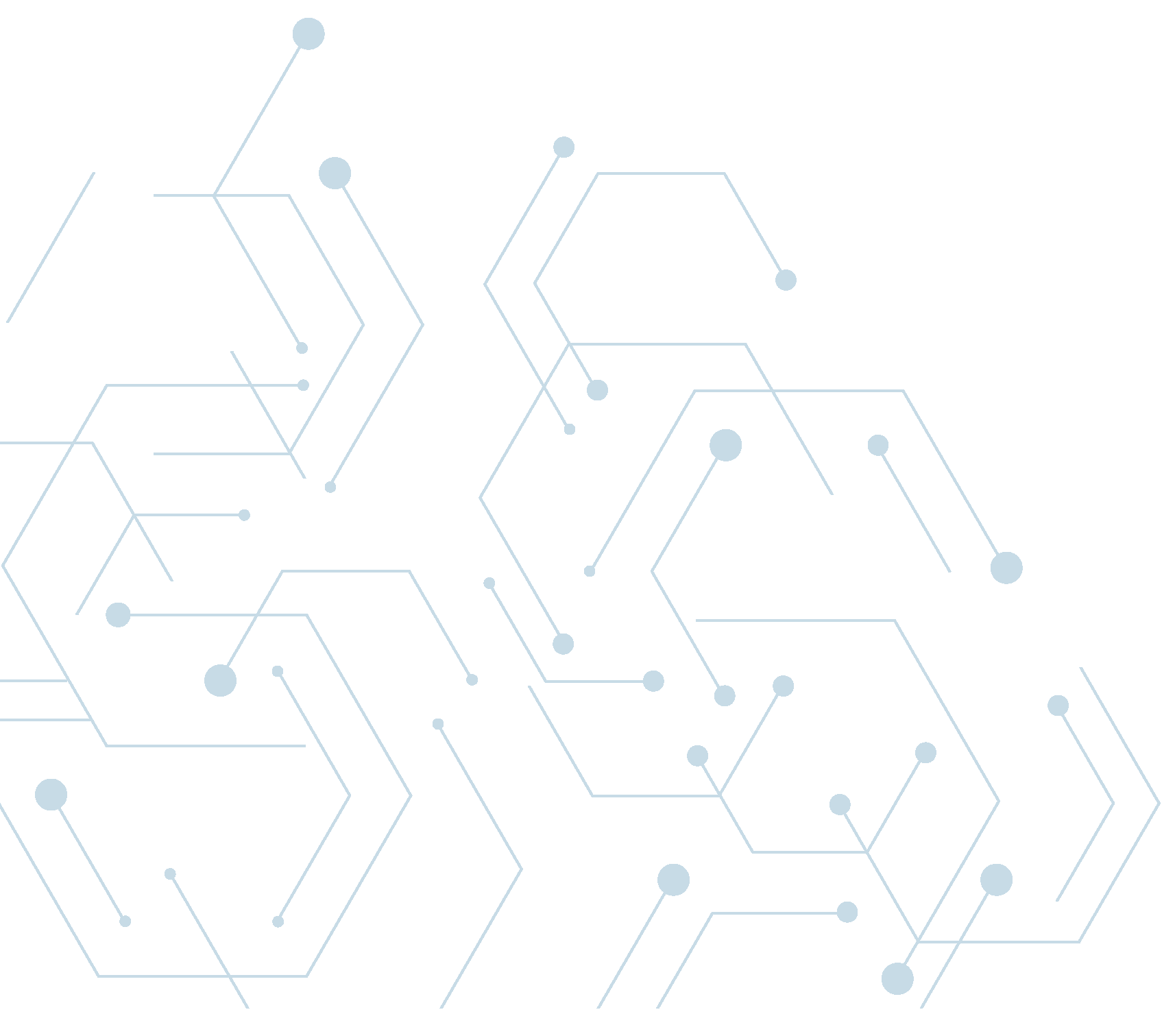 ГП «СОЦИАЛЬНАЯ ПОДДЕРЖКА НАСЕЛЕНИЯ ТОМСКОЙ ОБЛАСТИ НА 2015-2020 ГОДЫ», ПОДПРОГРАММА «ДОСТУПНАЯ СРЕДА»
ГП ТОМСКОЙ ОБЛАСТИ «РАЗВИТИЕ ПРОФЕССИОНАЛЬНОГО ОБРАЗОВАНИЯ ТОМСКОЙ ОБЛАСТИ НА 2014-2020 ГОДЫ»
ОБЪЕМ ФИНАНСОВОГО  ОБЕСПЕЧЕНИЯ
ОБЪЕМ ФИНАНСОВОГО  ОБЕСПЕЧЕНИЯ НА РЕАЛИЗАЦИЮ 2-Х ГП
6 427,3
Ресурсный центр инклюзивного образования Томской области – 5 ,1 млн. руб.
18 460,9
ВСЕГО – 19,8 млн.руб
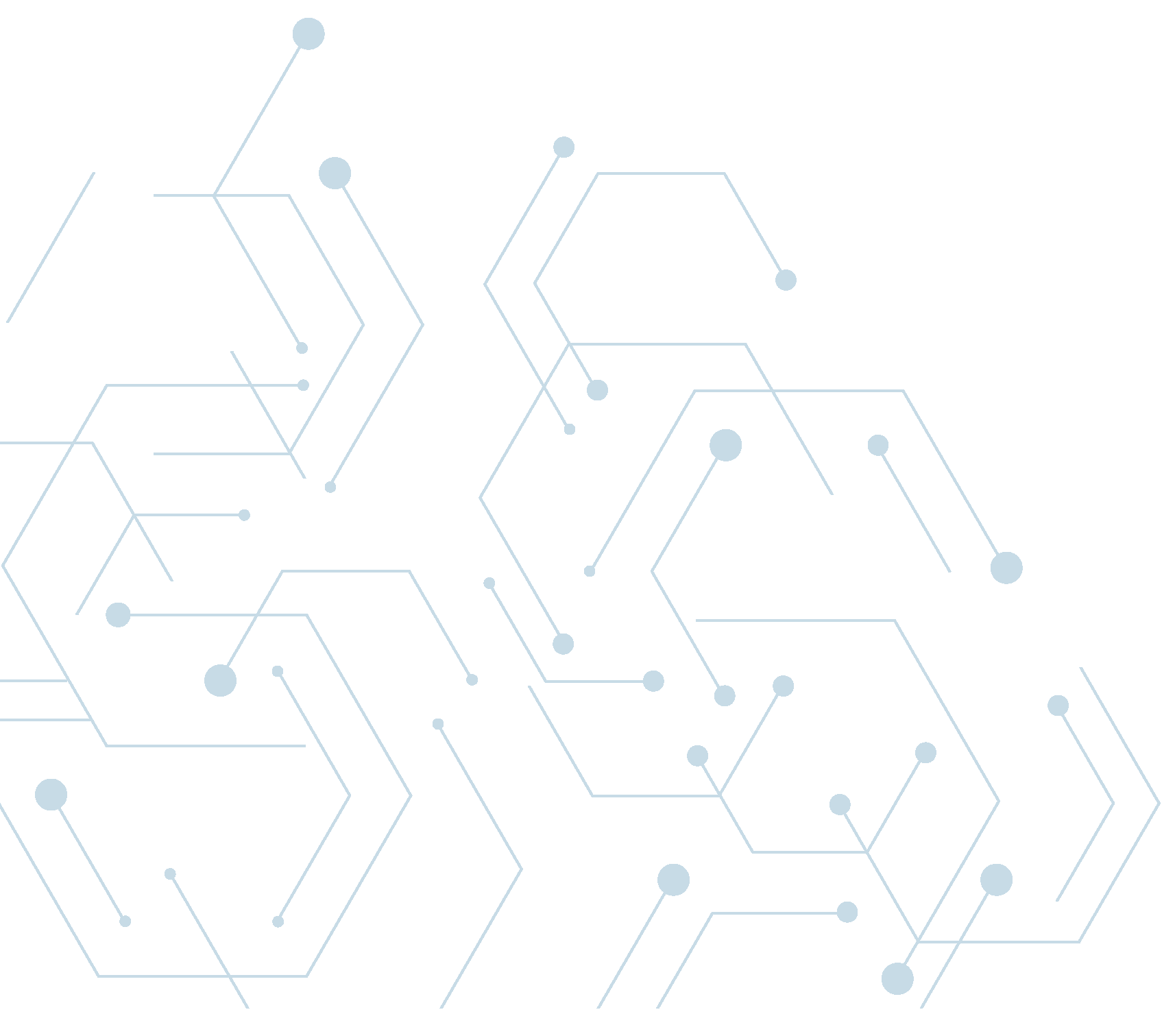 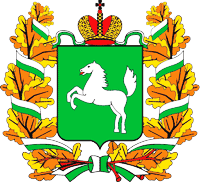 СТРУКТУРА НАПРАВЛЕНИЙ ПОДГОТОВКИ СТУДЕНТОВ 
С ОСОБЫМИ ОБРАЗОВАТЕЛЬНЫМИ ПОТРЕБНОСТЯМИ
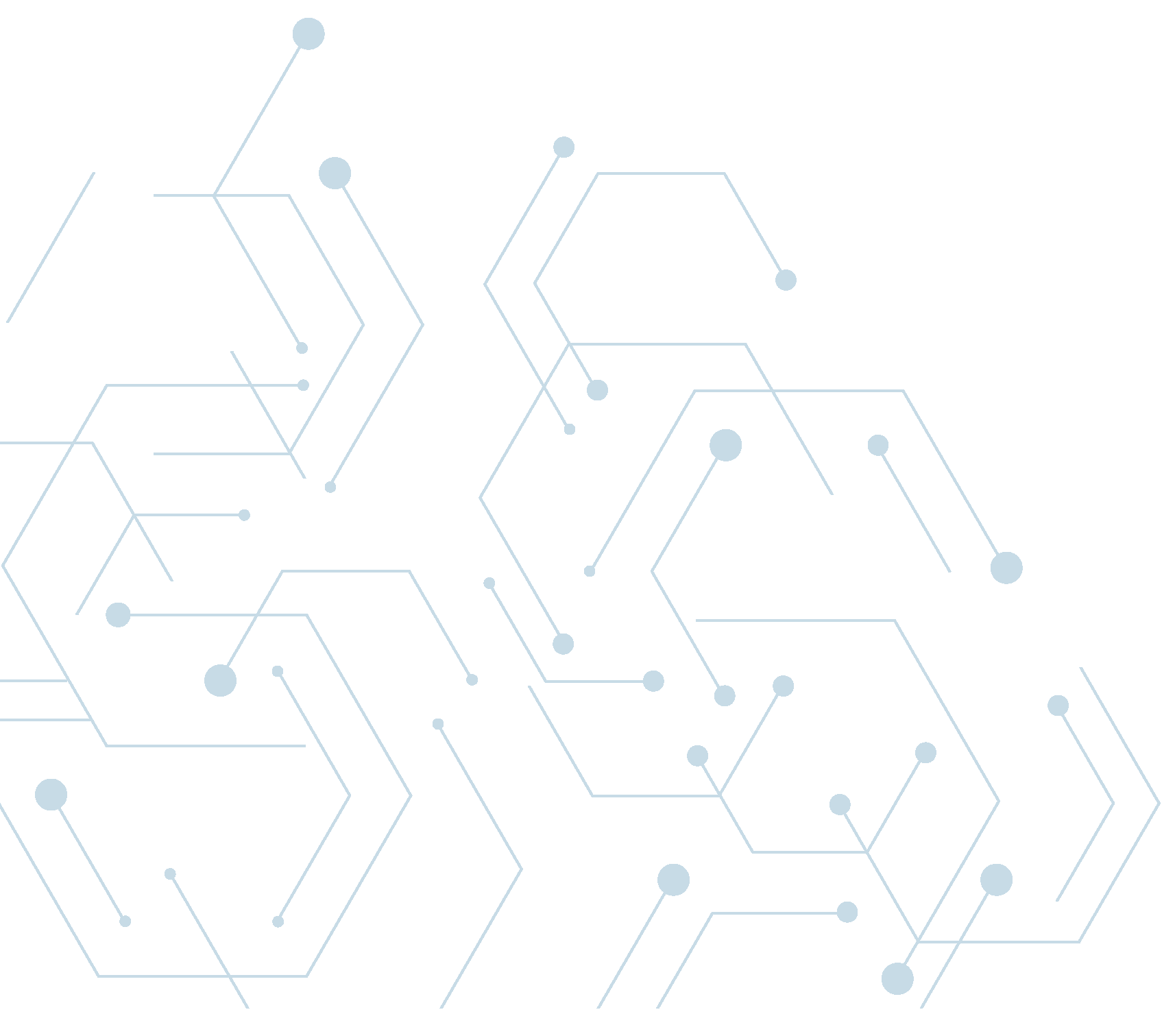 253 студента-инвалида обучаются по 71 специальности и профессии в 23 ПОО Томской области
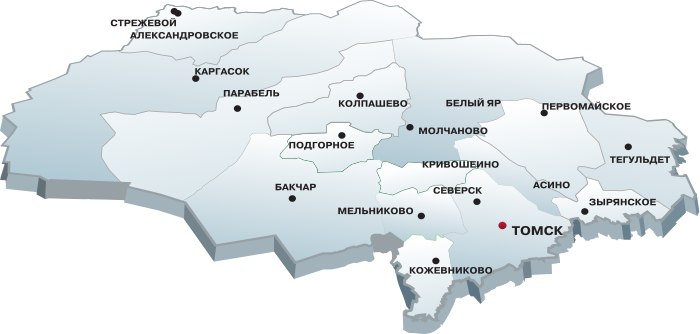 Наиболее востребованные профессии:
Информационные системы и программирование – 27 чел. (ТТИТ, ТЭПК, СПК, ТТИТ, ТомИнТех)
Швея. Портной – 21 чел. (ТТСТ – 20 чел., КТАБ – 1 чел.)
Рабочий зеленого хозяйства – 20 чел. (ТТСТ)
Овощевод – 18 чел. (КТАБ – 9 чел., БФ КАПТ – 9 чел.)
Оператор ЭВ и ВТ – 17 чел. (ТТСТ)
Печатное дело – 16 чел. (ТТСТ)
Парикмахер – 14 чел. (ТТСТ)
Плотник, столяр – 11 чел. (АТпромИС, ТКСТ)
Обувщик по ремонту обуви – 10 чел. (ТТСТ)
Выщивальщица – 9 чел. (ТТСТ)
Сестринское дело – 6 чел. (ТМТТ)
Социальная работа – 10 чел. (ТТСТ, КАПТ, ТАК, ПФ ТАК, СПК)
Автомеханик – 5 чел. (КСПК, АТпромИС, ТКГТ)
Повар, кондитер – 5 чел. (ПодФ ТАК, КТПРТ, МТОТ, ПерФ ТАК)
184 студента с ОВЗ обучаются  по 29 профессиям  в 15 ПОО Томской области
Наиболее востребованные профессии:
Швея – 33 чел. (КТАБ - 22 чел., ТТСТ – 11 чел.)
Швея. Портной – 29 чел. (ТТСТ)
Овощевод – 18 чел. (КТАБ – 9 чел., БФ КАПТ – 9 чел.)
Парикмахер – 14 чел. (ТТСТ)
Рабочий зеленого хозяйства – 13 чел. (ТТСТ)
Обувщик по ремонту обуви – 12 чел. (ТТСТ)
Столяр, плотник – 8 чел. (ТКСТ)
Изготовитель пищ. полуфабрикатов – 8 чел. (ПерФ ТАК)
Оператор ЭВ и ВТ – 7 чел. (ТТСТ)
ПОО, которой обучается студент с инвалидностью или с ограниченными возможностями здоровья
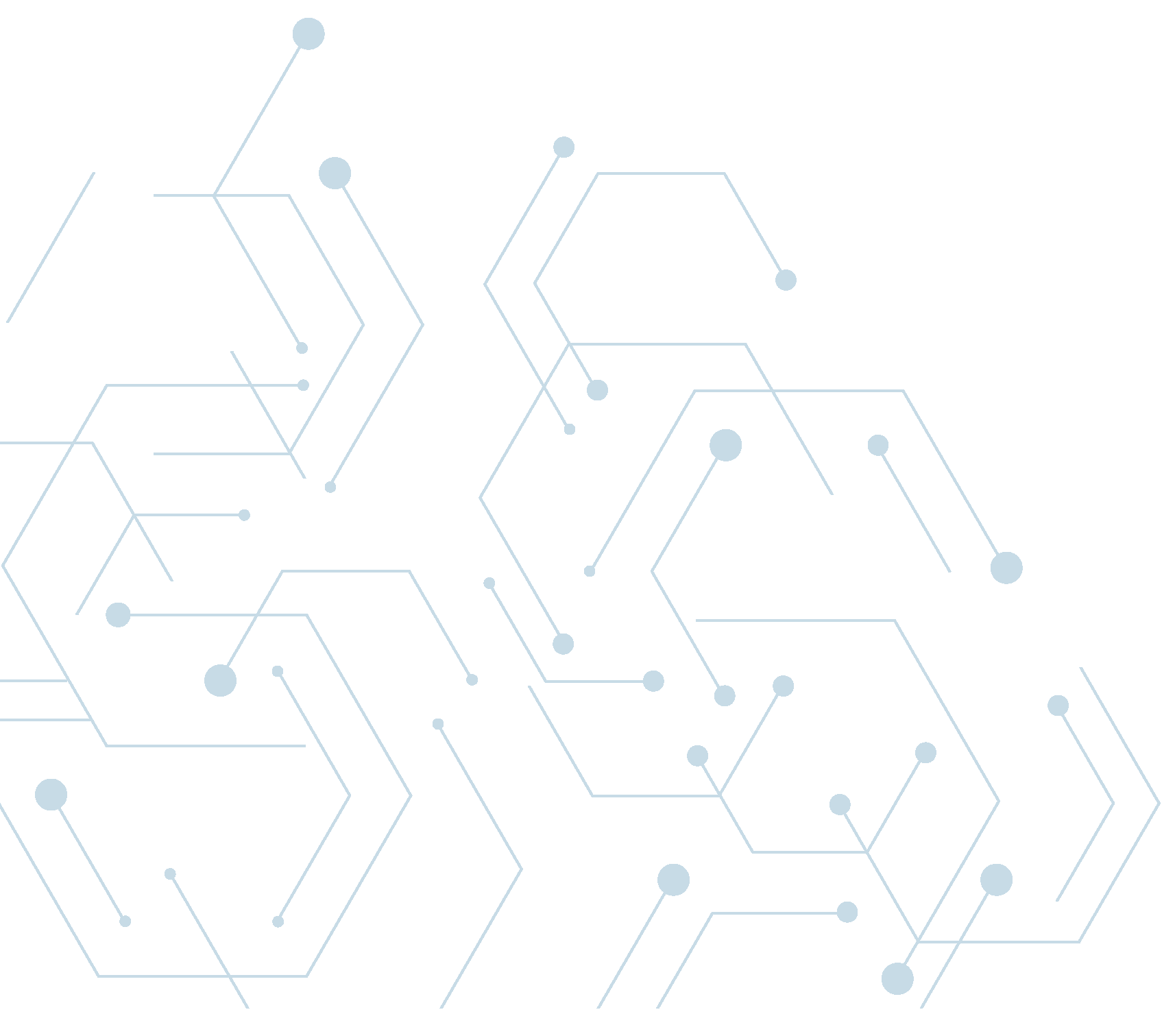 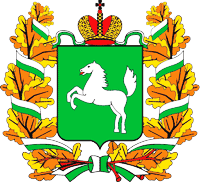 ВОВЛЕЧЕНИЕ В ЧЕМПИОНАТНОЕ ДВИЖЕНИЕ «АБИЛИМПИКС» БОЛЬШЕГО ЧИСЛА СТУДЕНТОВ ПРОФЕССИОНАЛЬНЫХ ОБРАЗОВАТЕЛЬНЫХ ОРГАНИЗАЦИЙ
НОВЫЕ КОМПЕТЕНЦИИ 2020 года: 
 Изобразительное искусство
 Веб дизайн
 Поварское дело
 Швея
 Ремонт и обслуживание авто
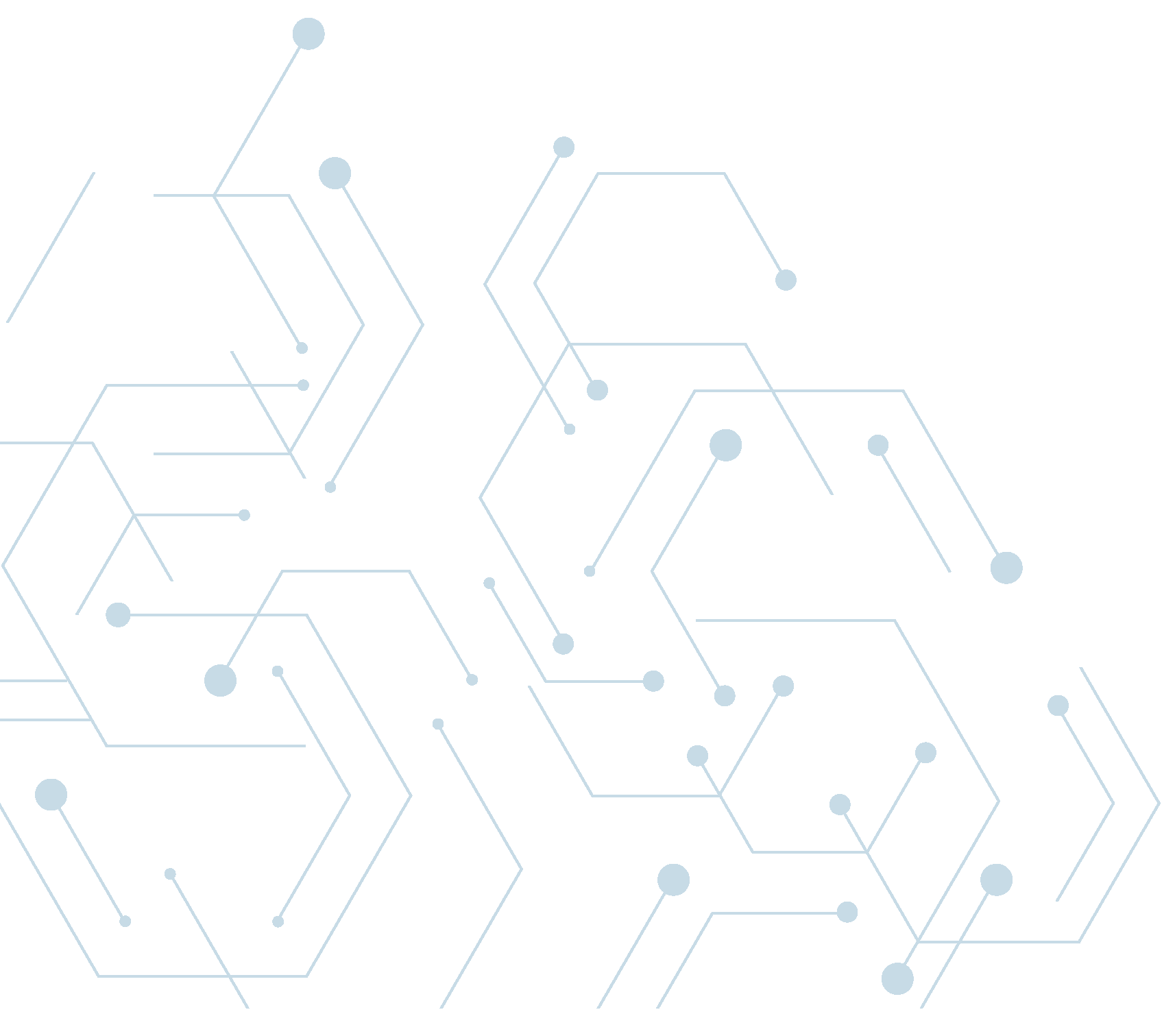 ЗАДАЧА:
Организация  для граждан с ограниченными возможностями здоровья производственных мастерских на площадях профессиональных образовательных организаций: 
ОГБПОУ «КТАБ» 
ОГБПОУ «КАПТ» 
ОГБПОУ «ТТСТ»
школьников – 36 чел.
студентов – 75 чел.
специалистов – 20 чел.
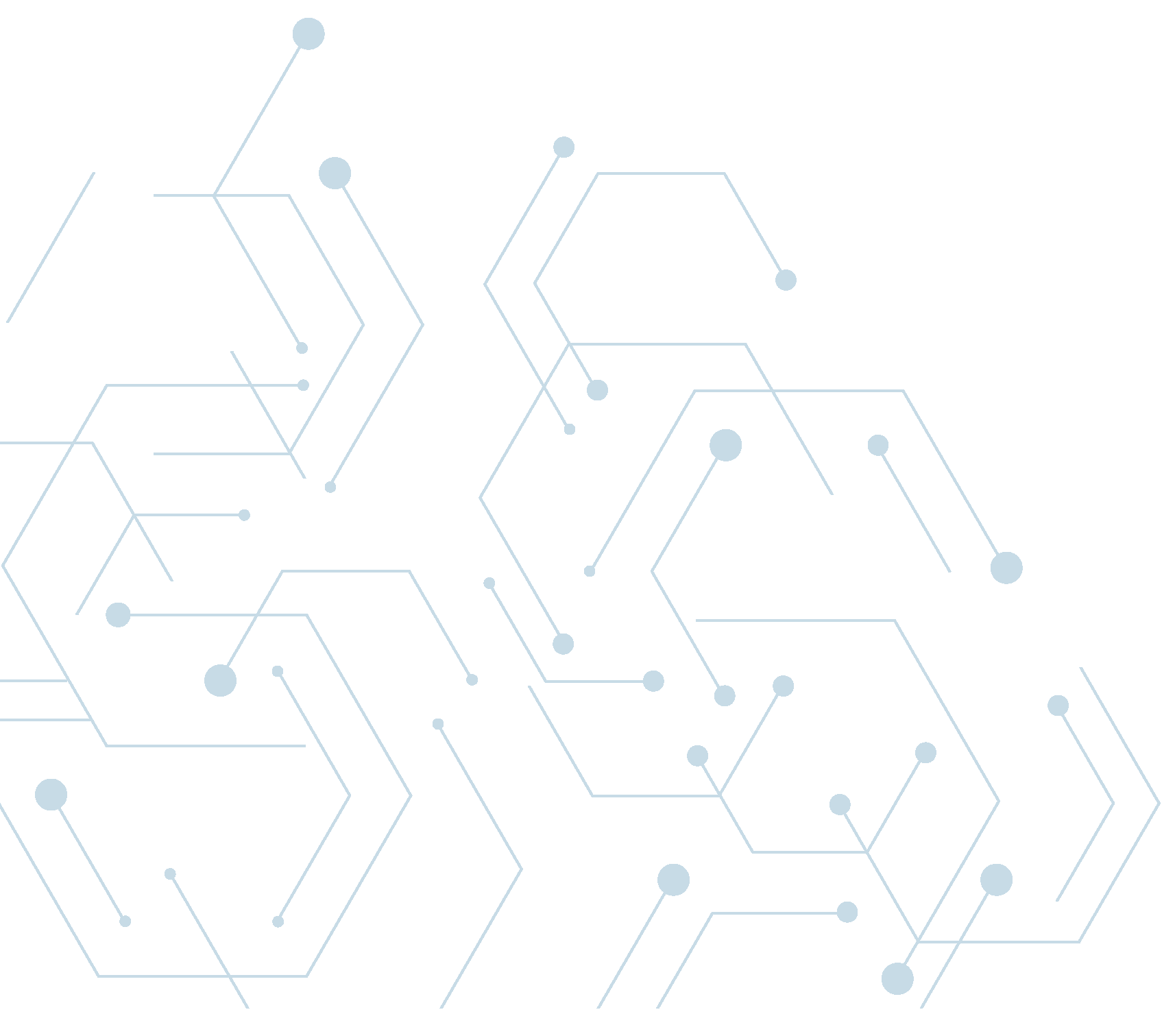 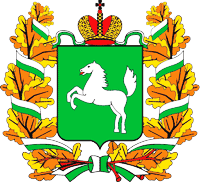 ЗАДАЧИ РАЗВИТИЯ
Развитие механизмов межведомственного взаимодействия по вопросам профессиональной ориентации, профессионального обучения и содействия в дальнейшем трудоустройстве инвалидов и лиц с ОВЗ.

Повышение доступности профессионального образования для инвалидов и лиц с ОВЗ (МТБ, учебно-методическое обеспечение, ЭО и ДОТ).

Развитие Базовой профессиональной образовательной организации, обеспечивающей поддержку региональной системы инклюзивного профессионального образования инвалидов.

Развитие чемпионатного движения профессионального мастерства для людей с инвалидностью и ОВЗ «Абилимпикс».

Совершенствование кадрового потенциала педагогических работников, обеспечивающих инклюзивное образование (повышение квалификации, профессиональная переподготовка, научно-методическое сопровождение).
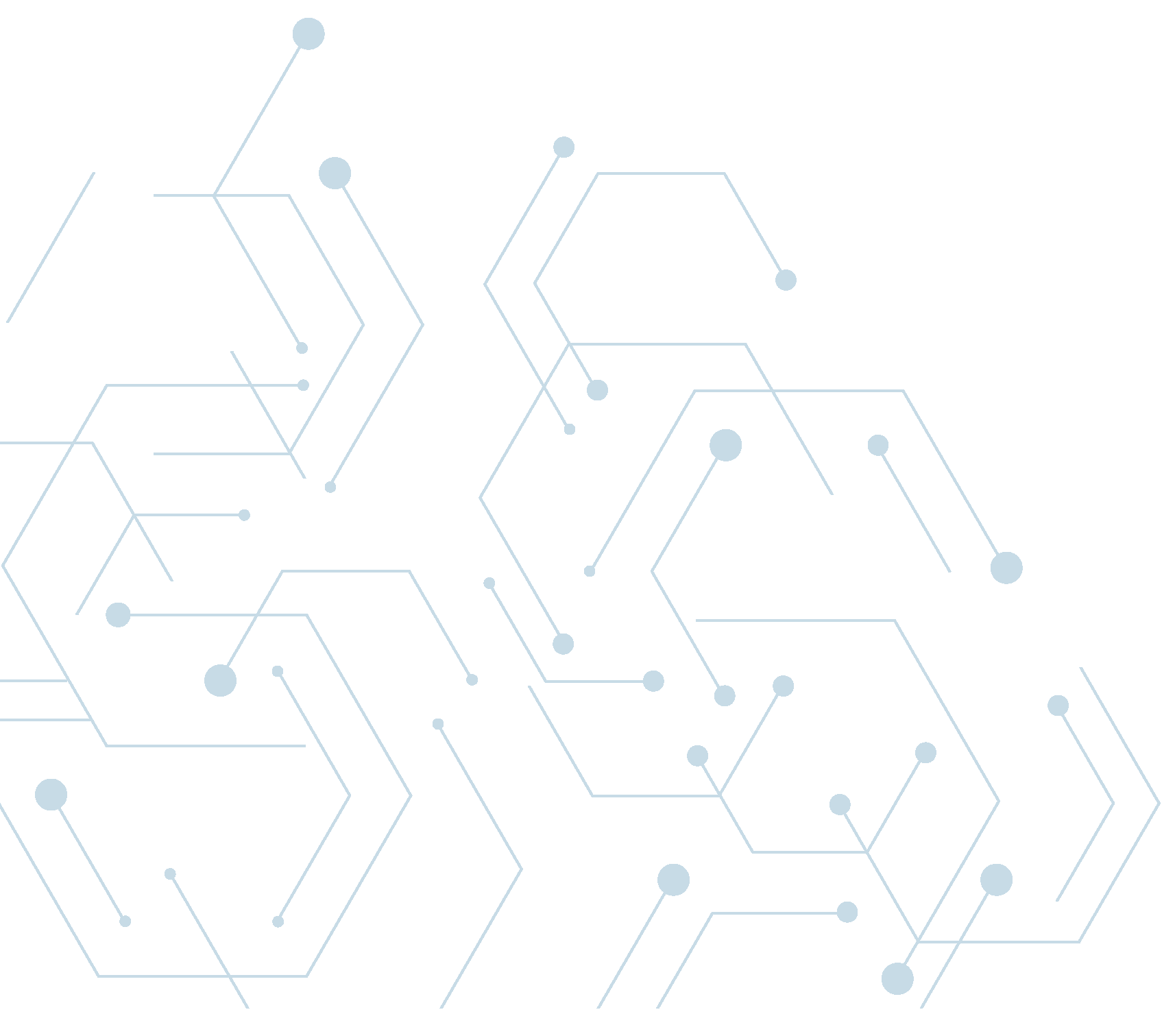